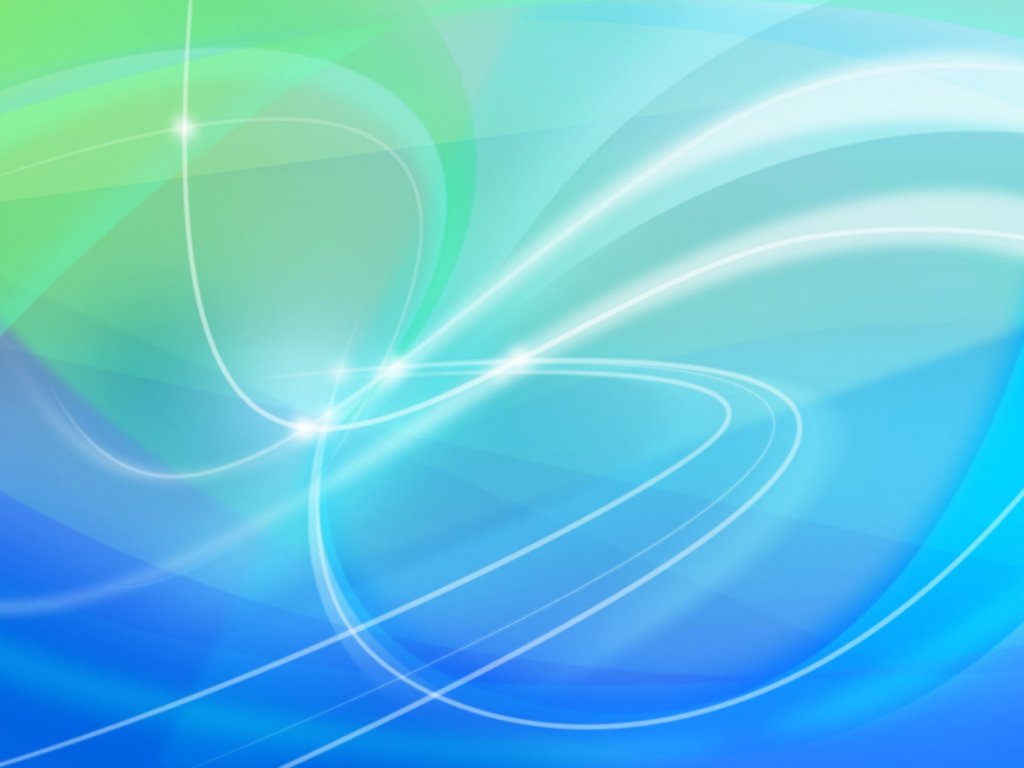 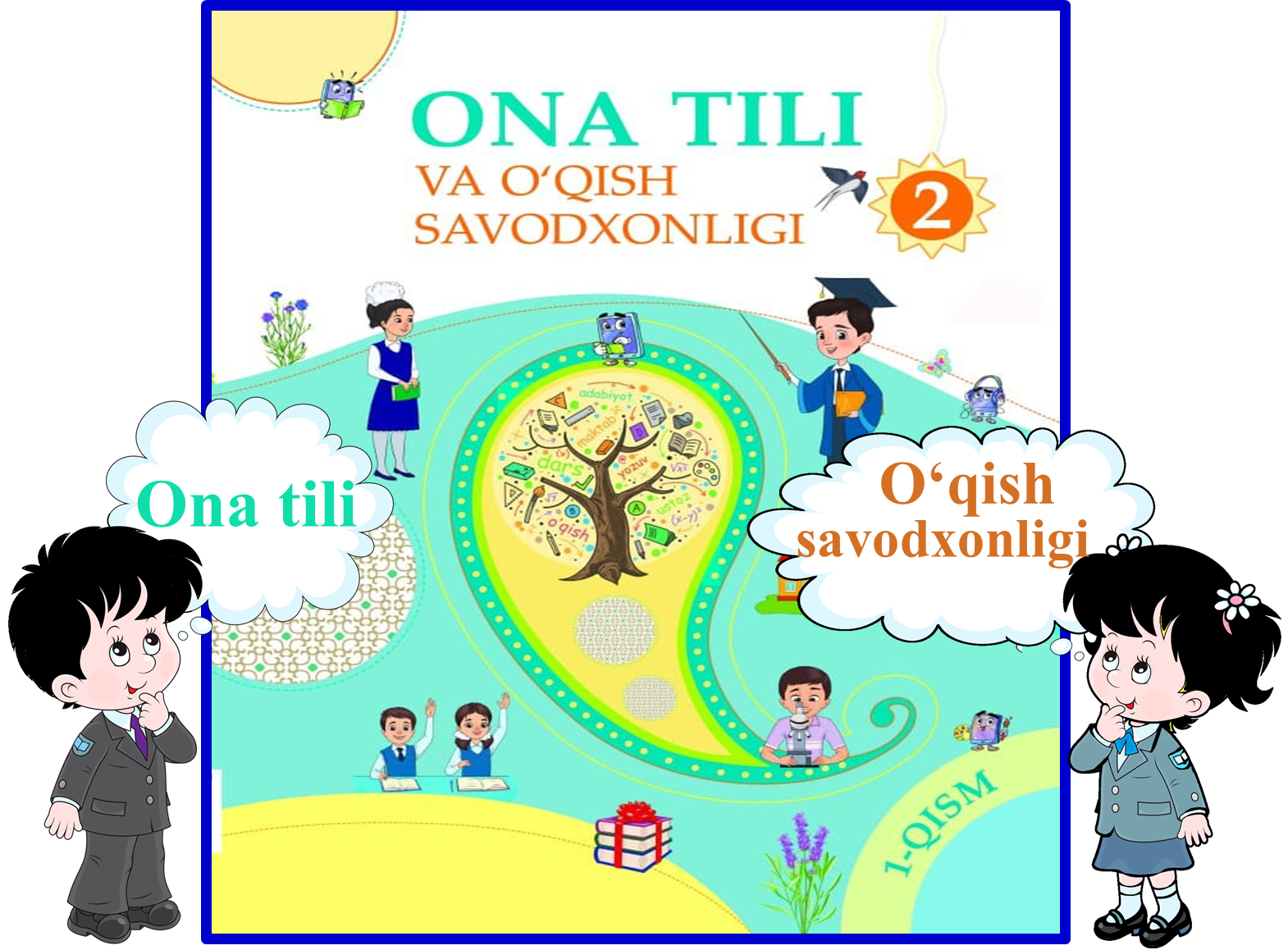 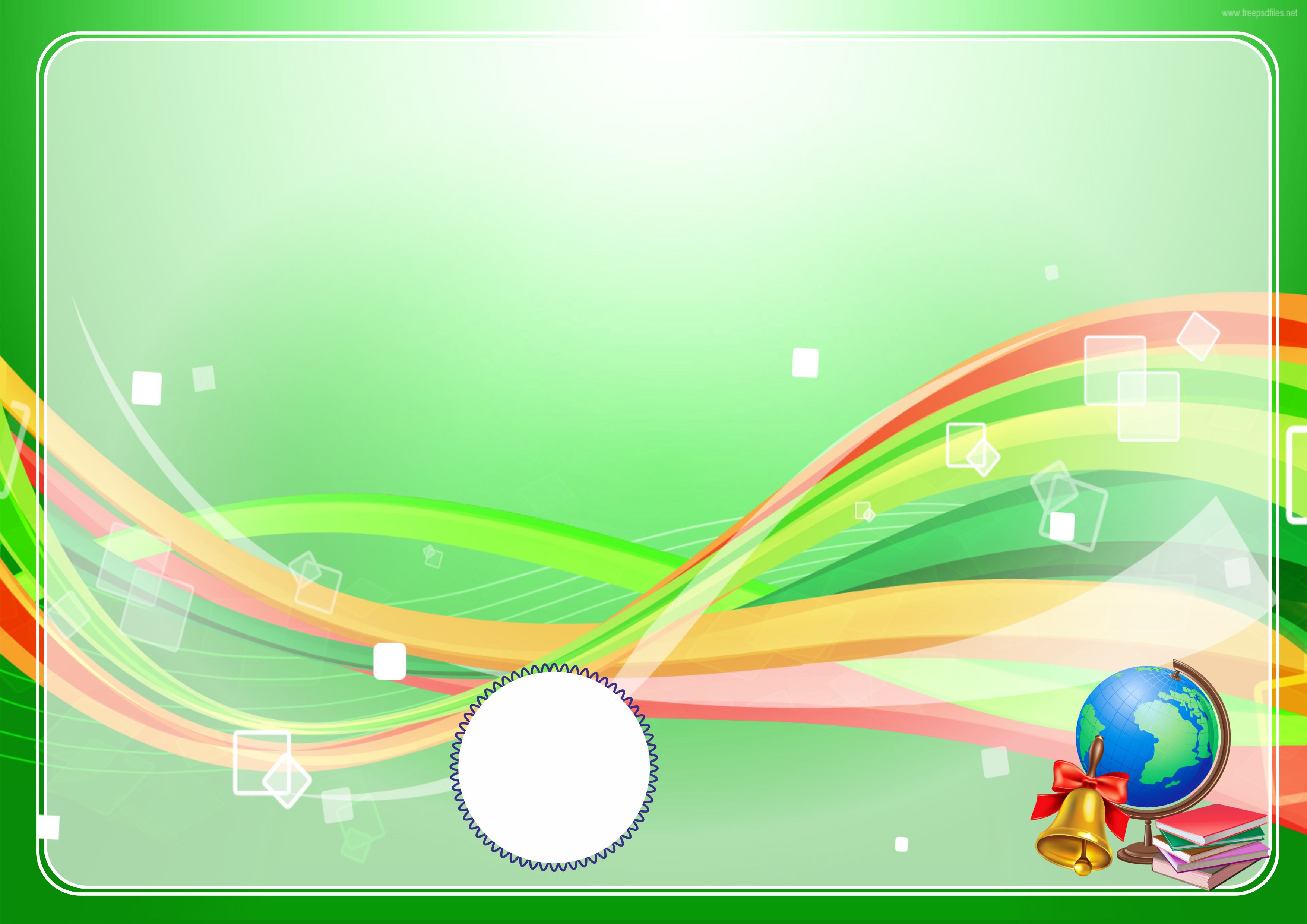 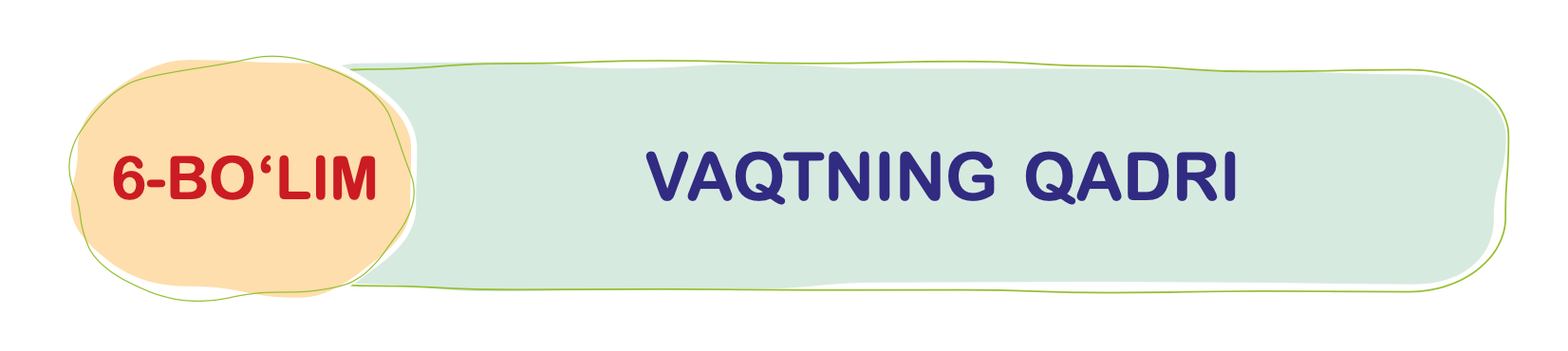 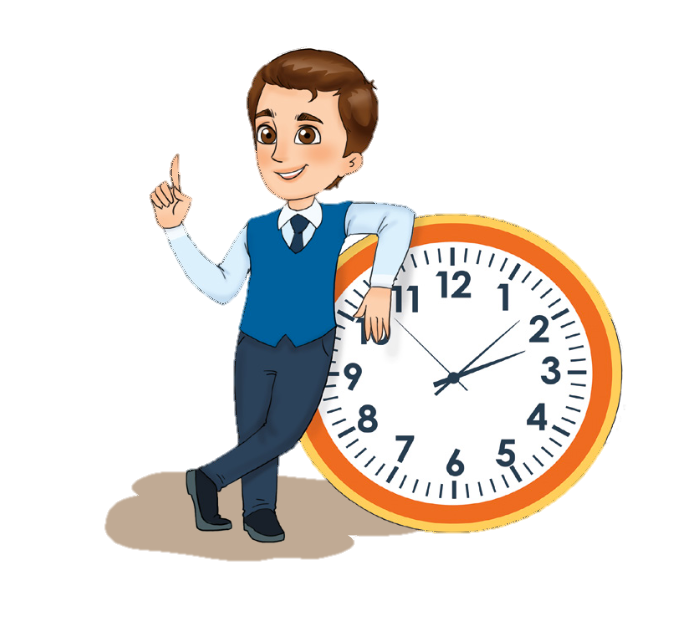 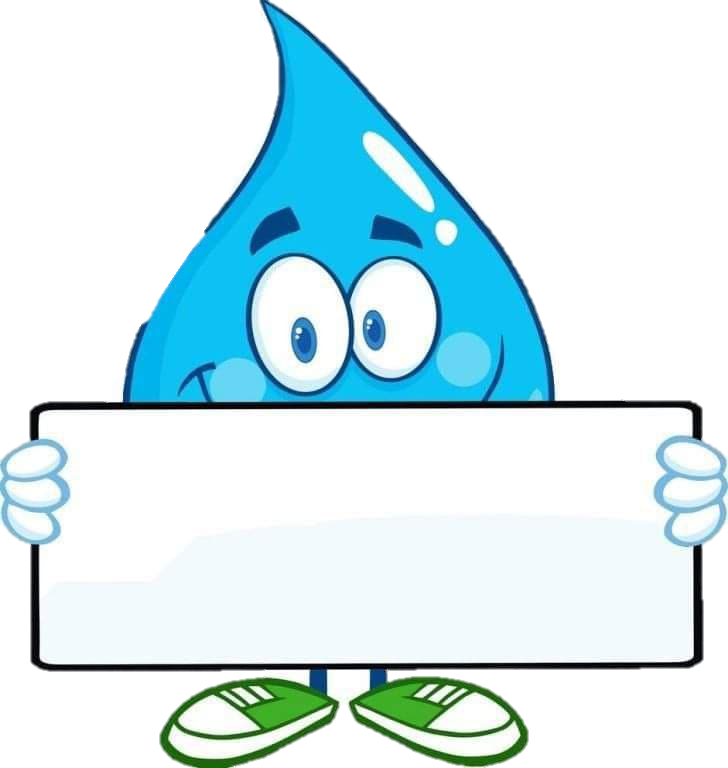 123-dars
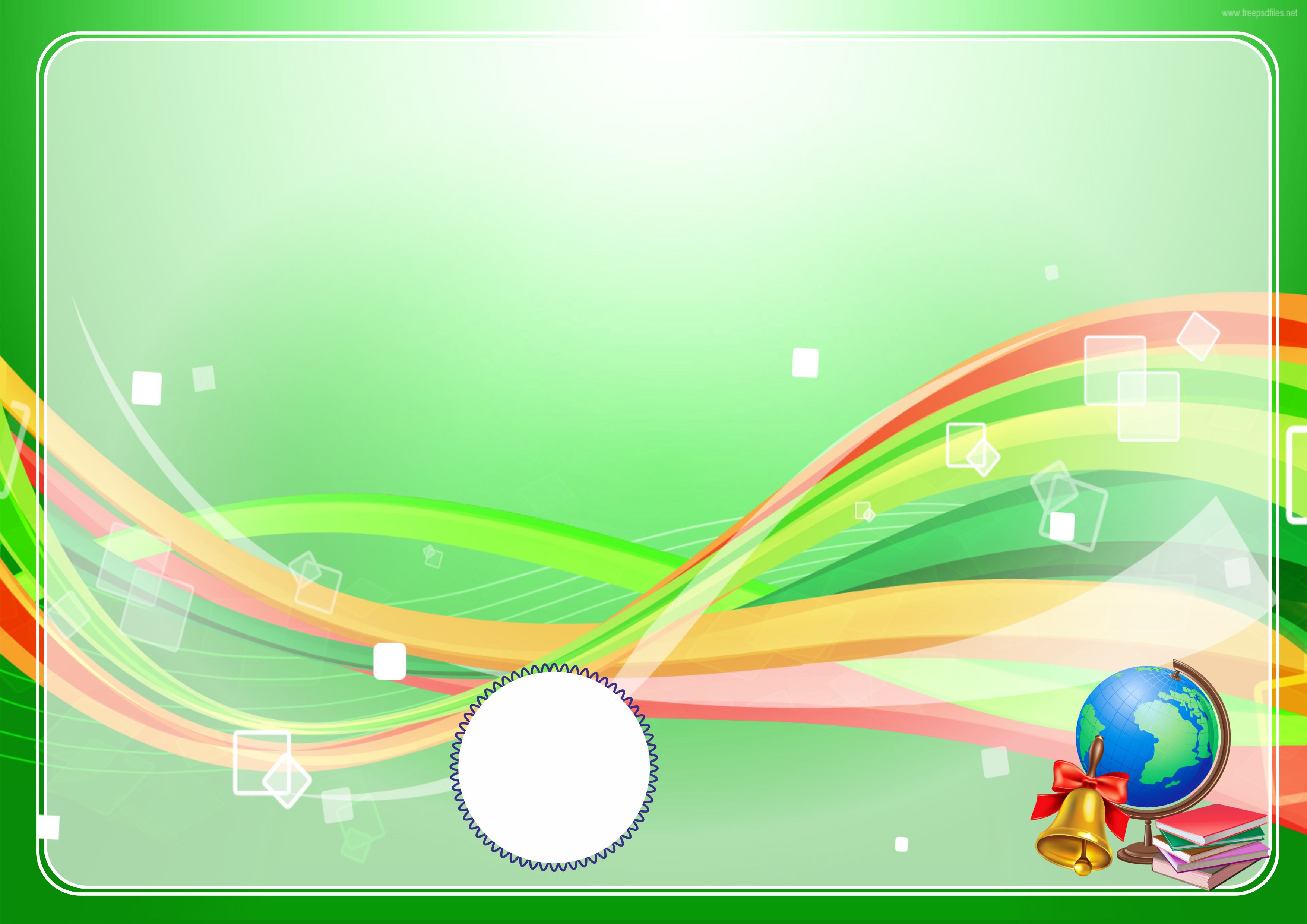 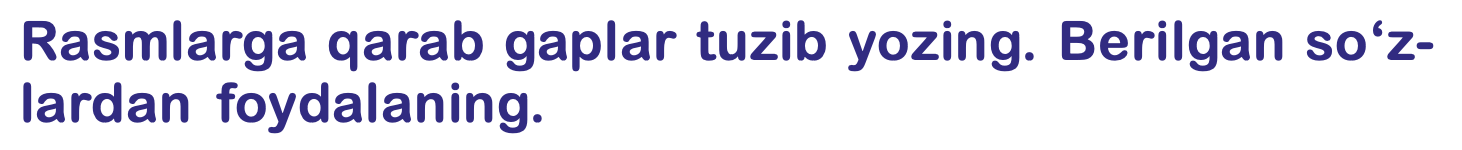 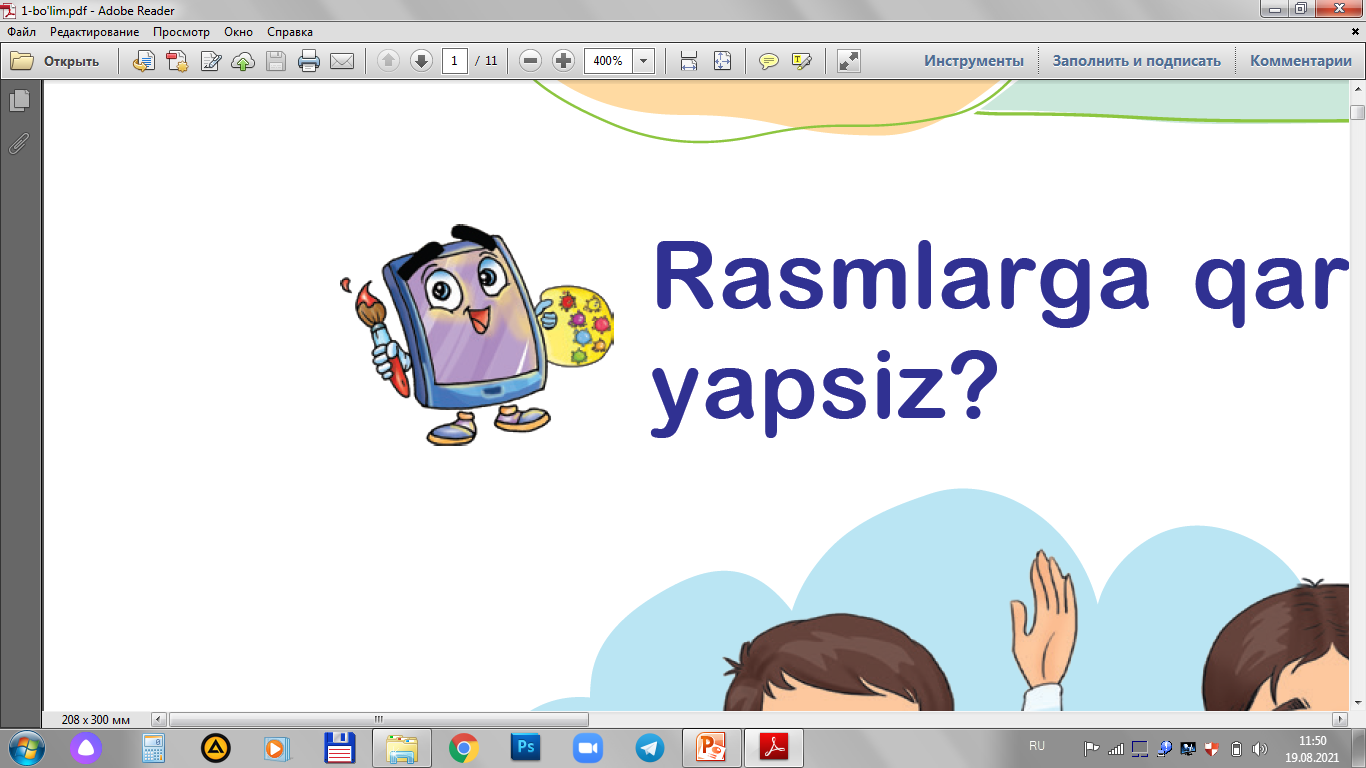 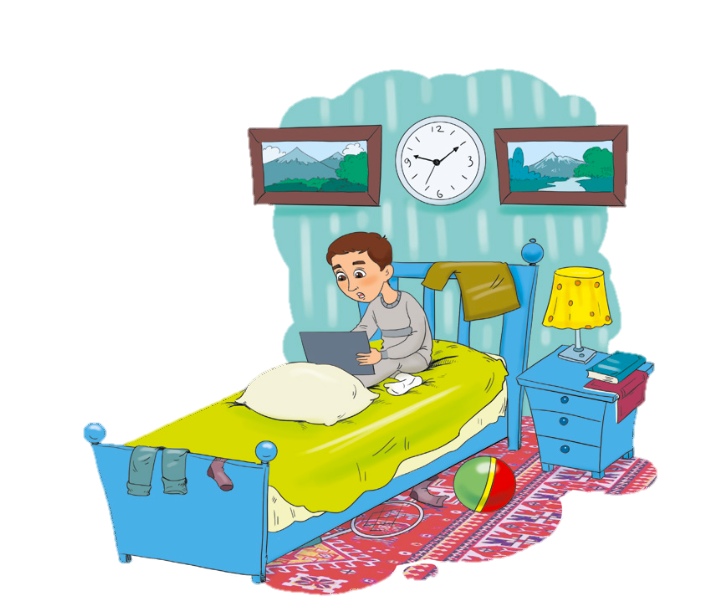 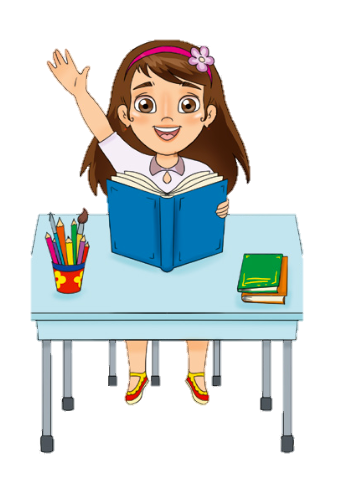 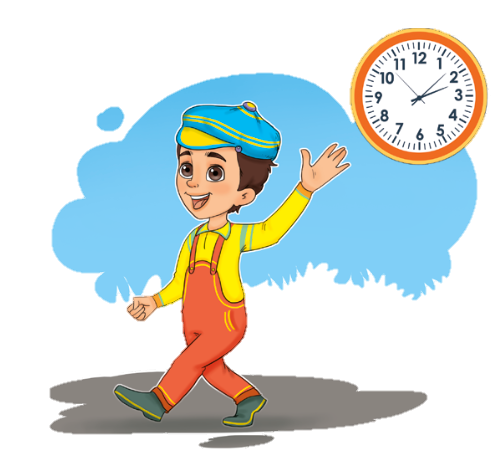 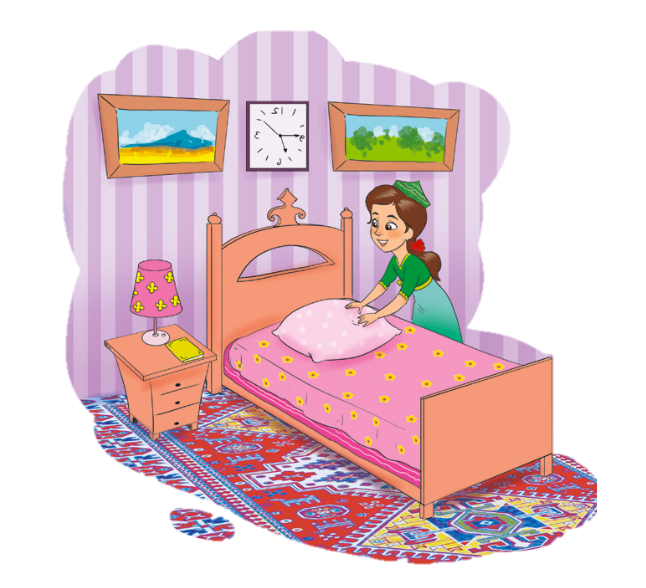 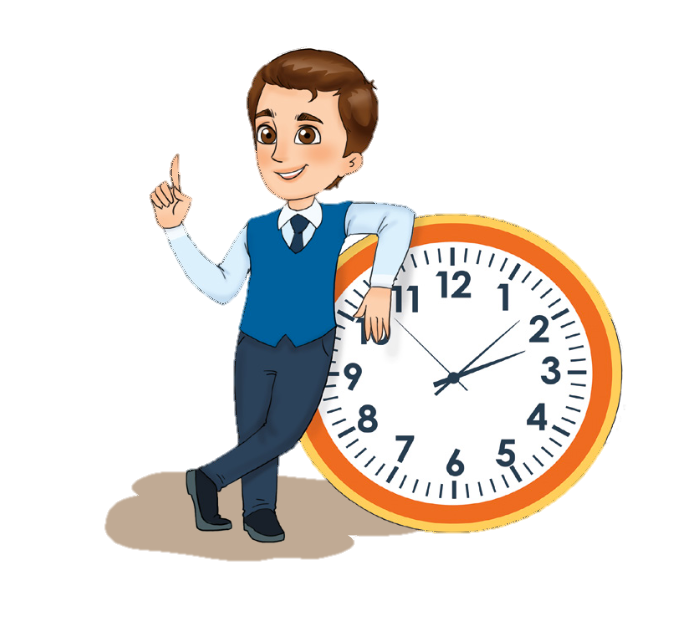 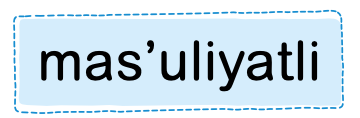 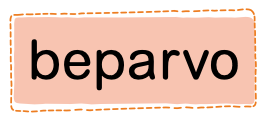 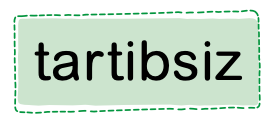 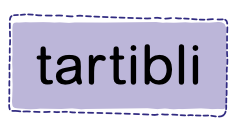 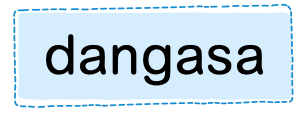 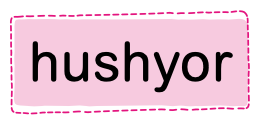 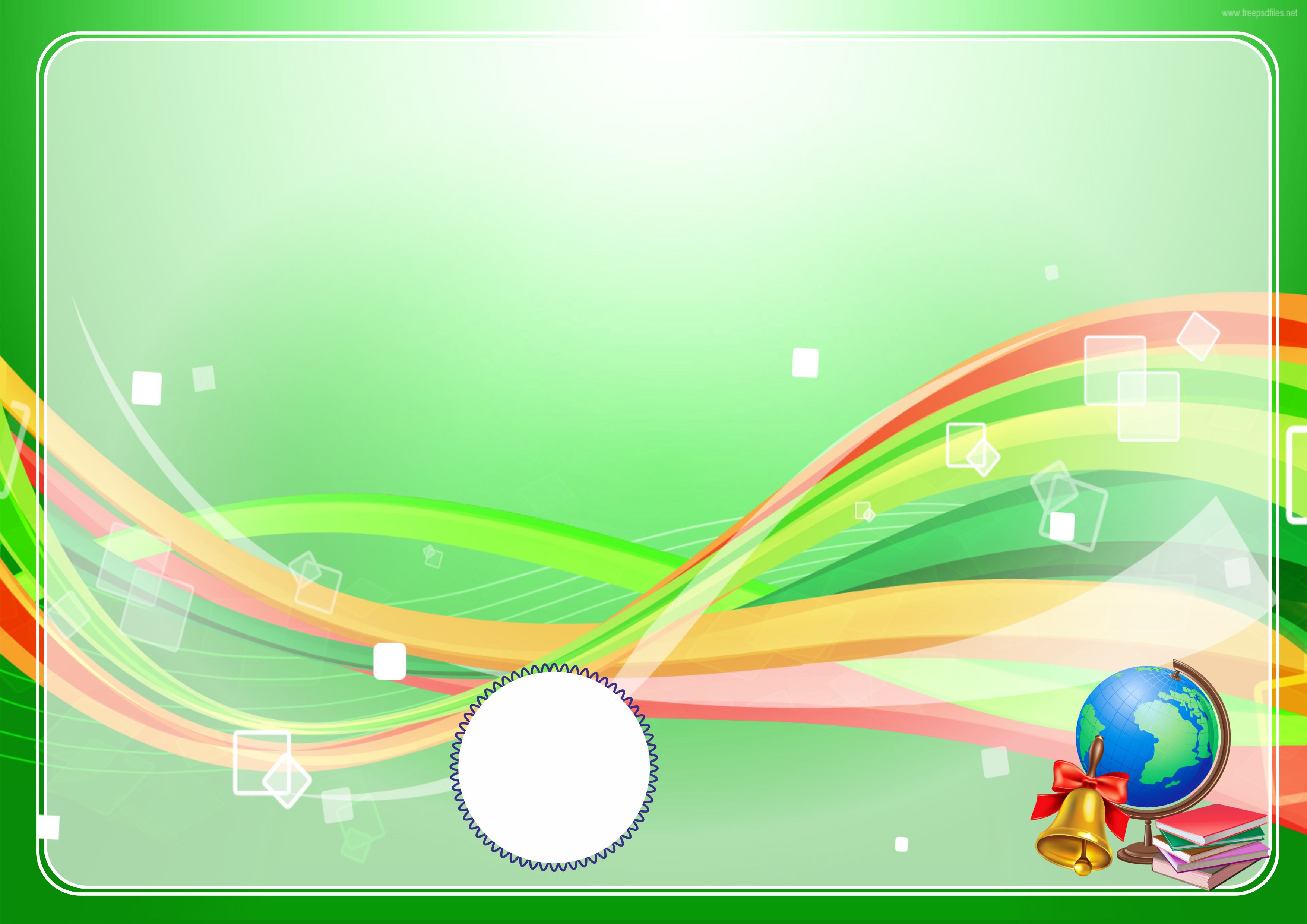 1. Aytingchi, tartibli odam vaqtdan qanday foydalanadi?
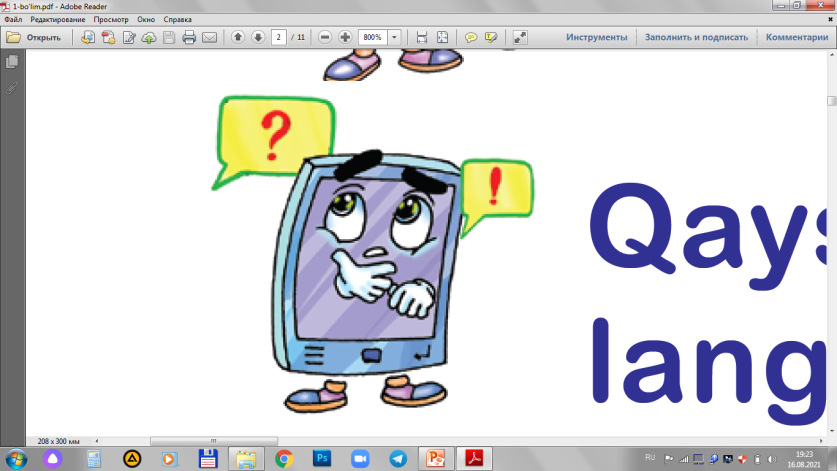 Buning uchun alohida yondaftar tutib, unga kun davomida qilishingiz zarur bo‘lgan ishlarni yozib qo‘yishingiz kerak.
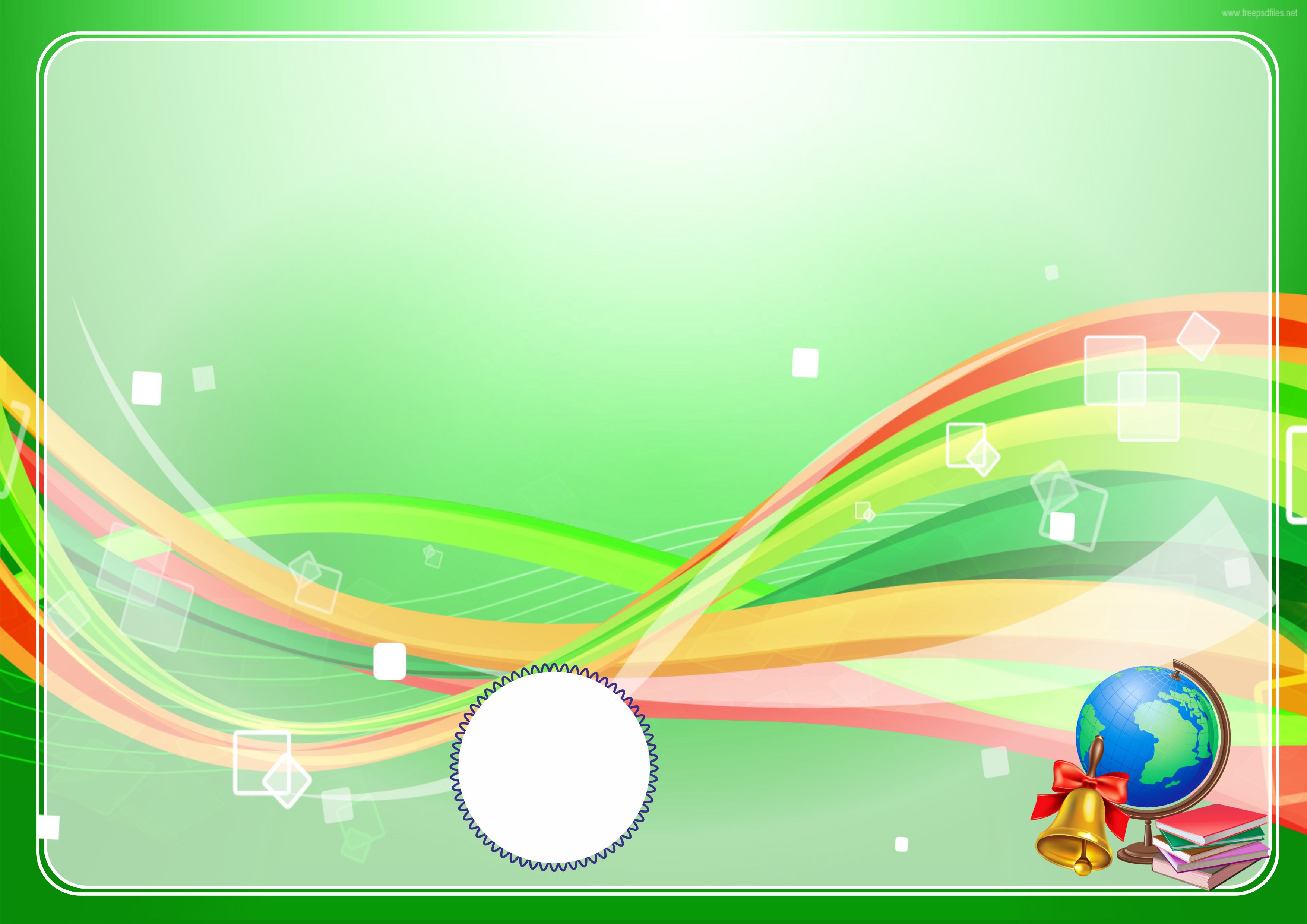 2. Kimlarni mas’uliyatli deb ataymiz?
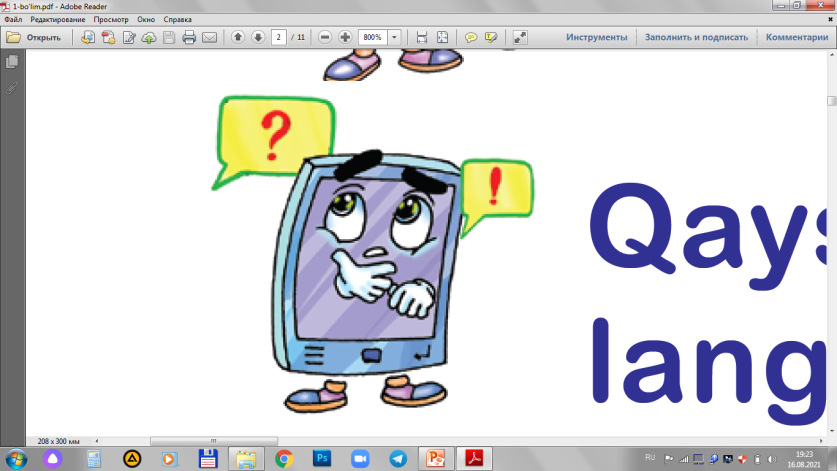 Berilgan vazifalarni, buyurilgan ishlarni o‘z vaqtida bajargan  o‘quv-chilarni mas’uliyatli bolalar deb ataymiz.
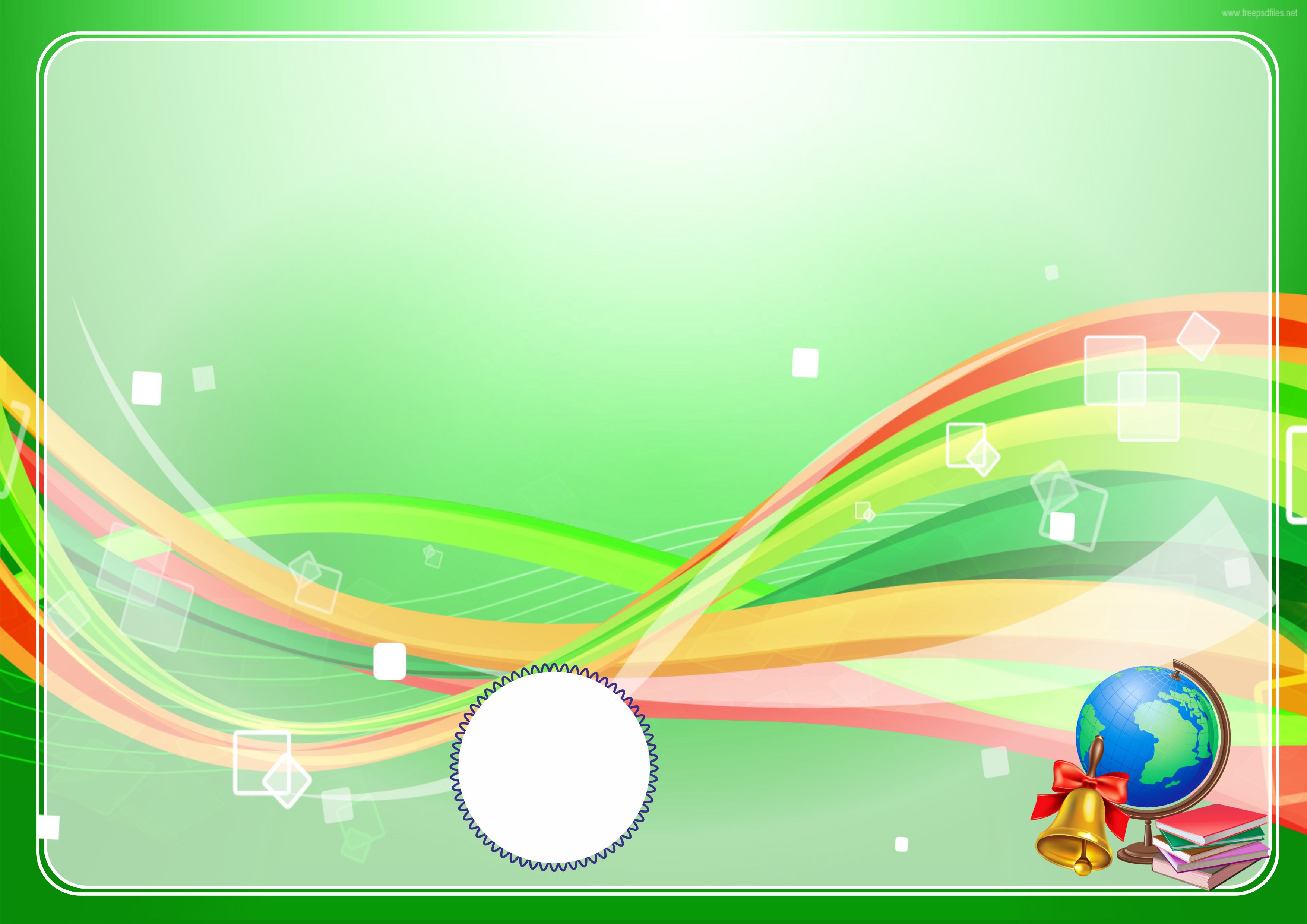 3. Tartibsiz, dangasa odamlarning vaqti qanday o‘tadi?
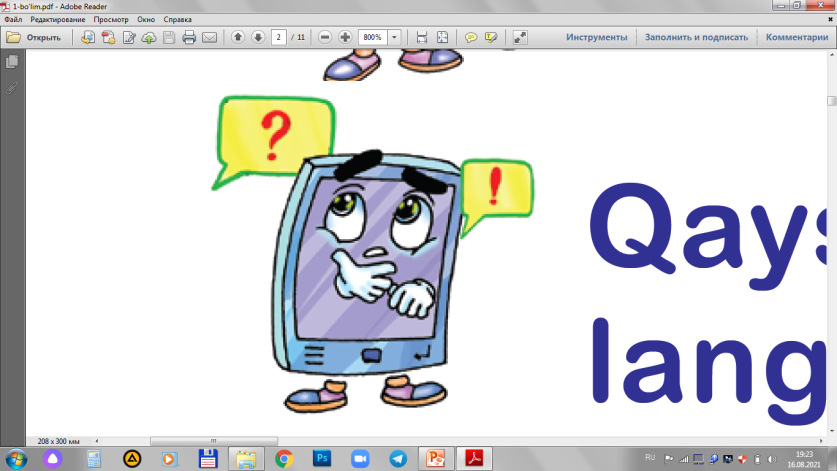 Tartibsiz, dangasa odamlarning vaqti mazmunsiz va zerikarli 
o‘tadi.
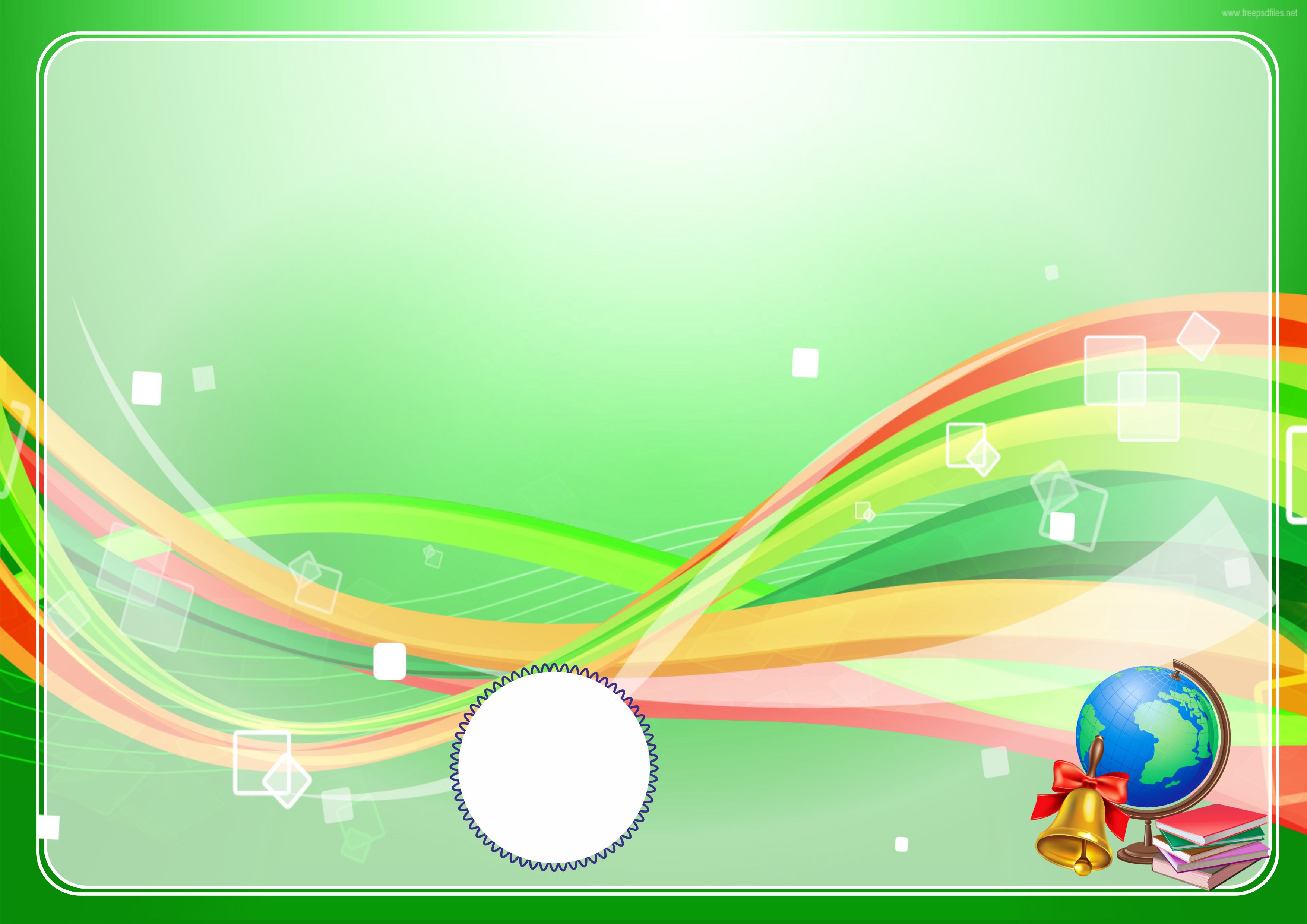 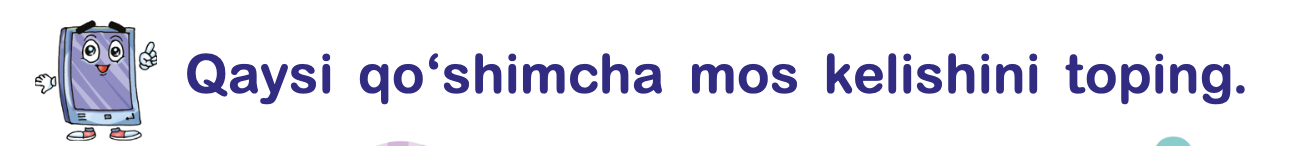 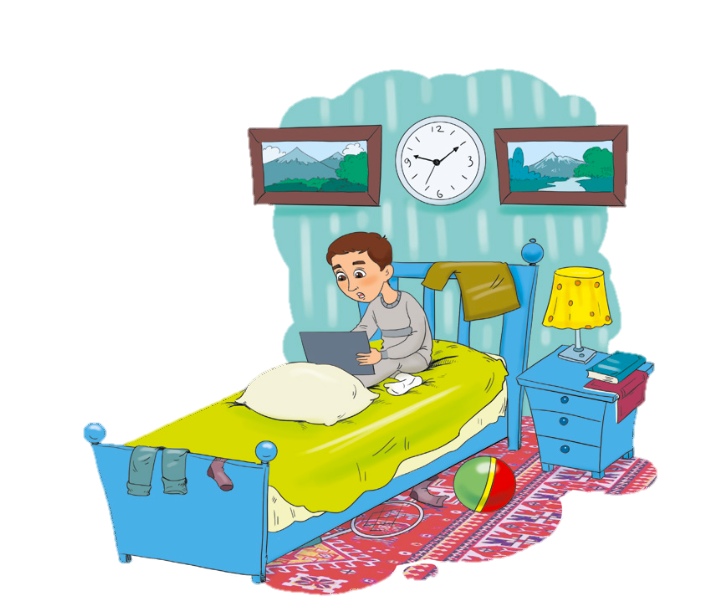 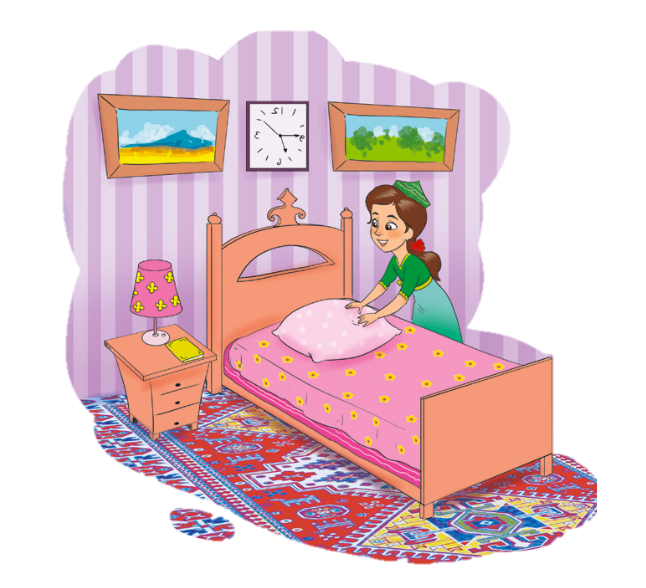 tartib
tartib
– siz
– li
– siz
– li
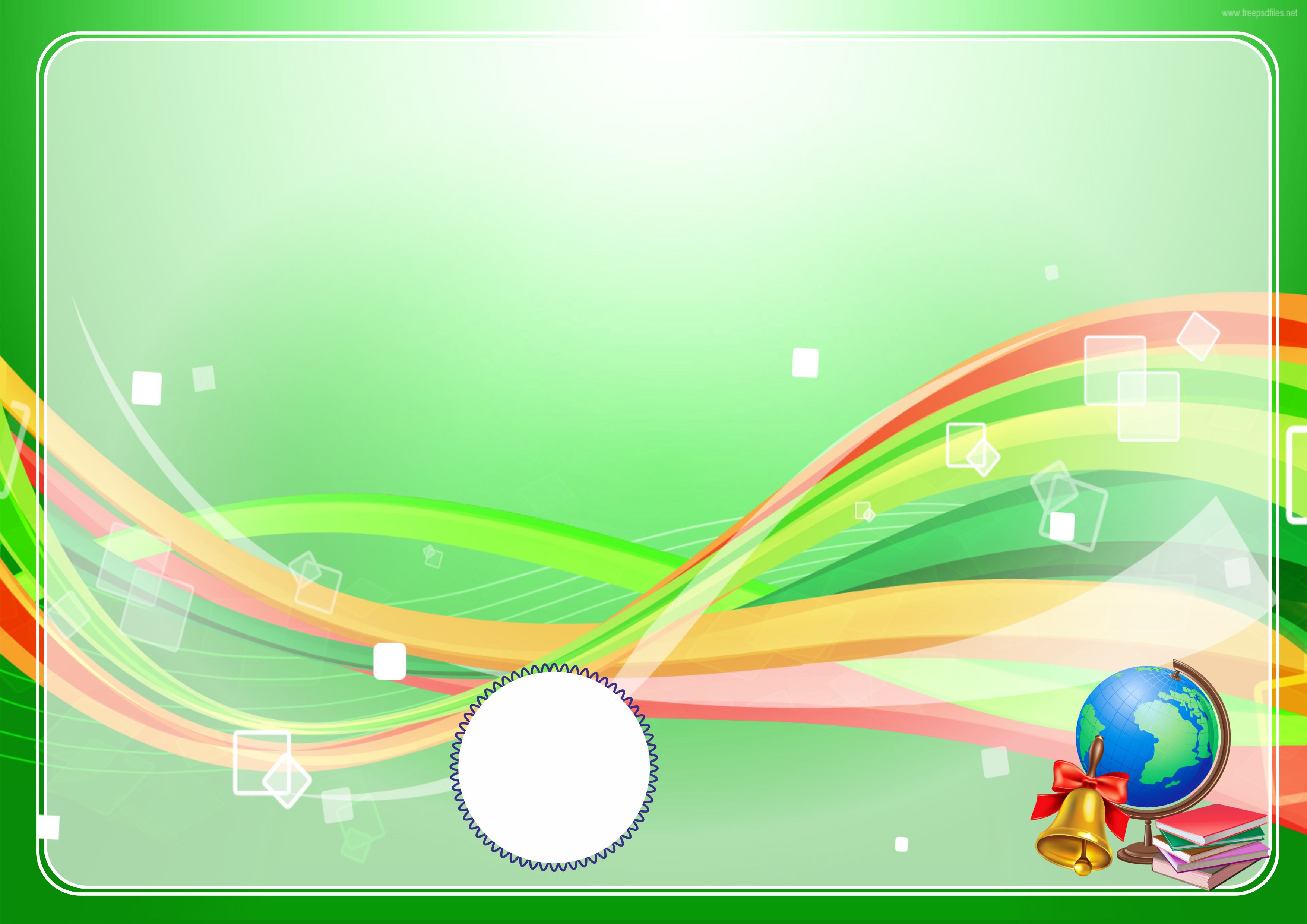 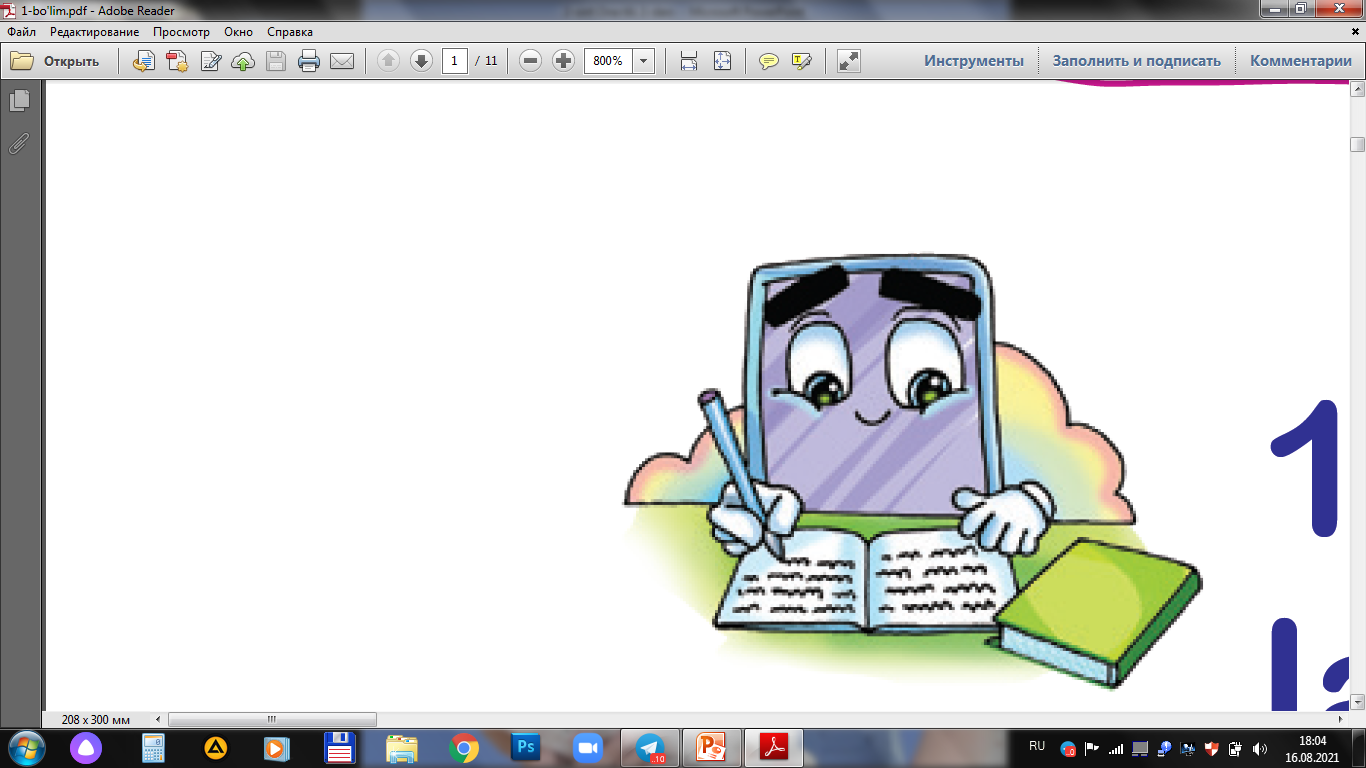 Berilgan so‘zlarning izohini yozing.
mehnat qilishni yoqtirmaydigan, doim dam olishni, o‘ynashni yaxshi ko‘radigan odam.
dangasa –
tartibli –
tartib-intizomga rioya qiladigan, intizomli.
intizomsiz, betartib
tartibsiz –
beparvo –
e’tiborsizlik, sovuqqonlik bilan qaraydigan, kam-hafsala
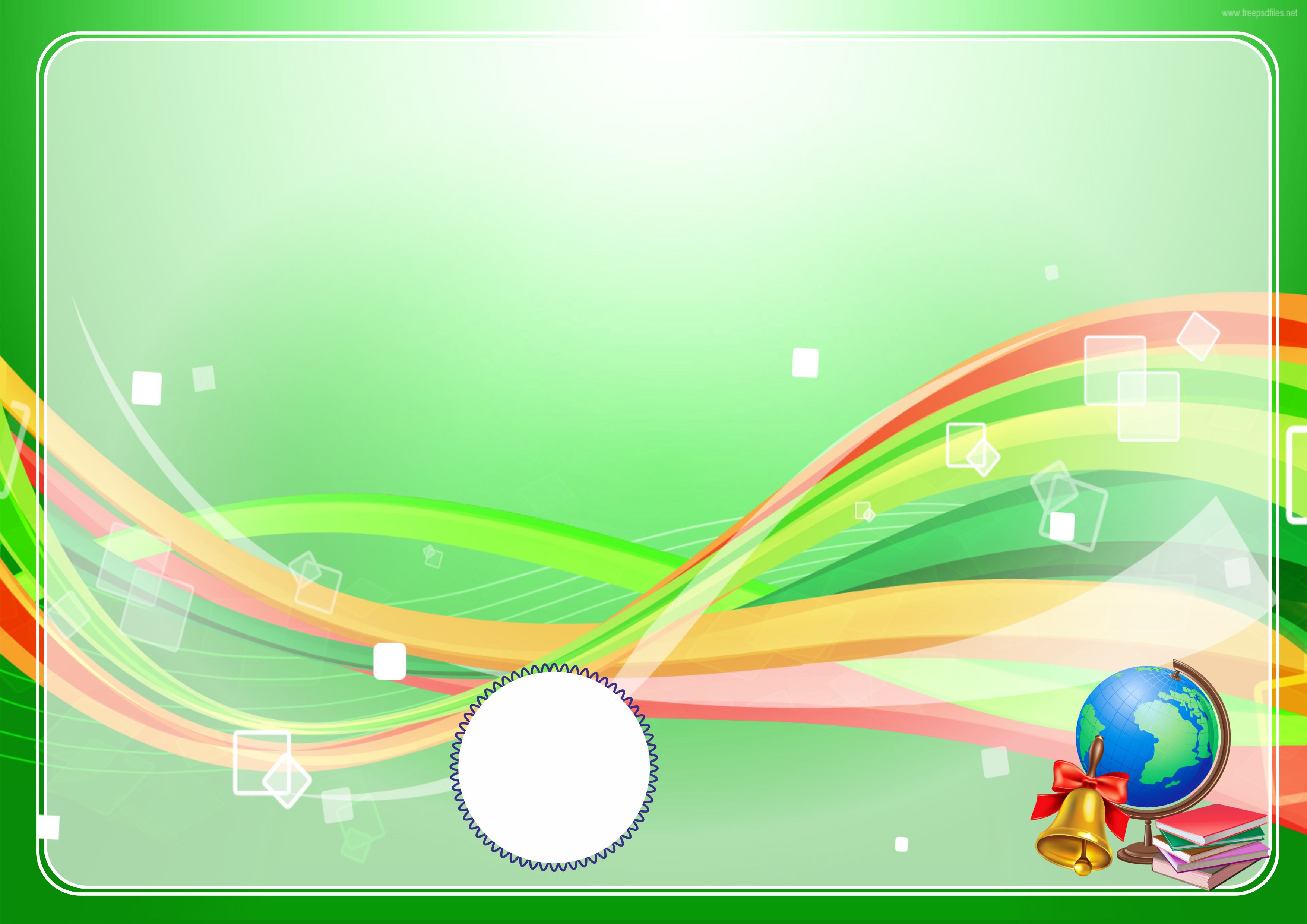 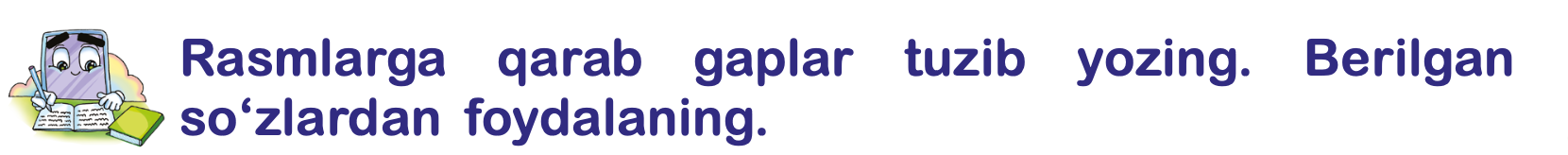 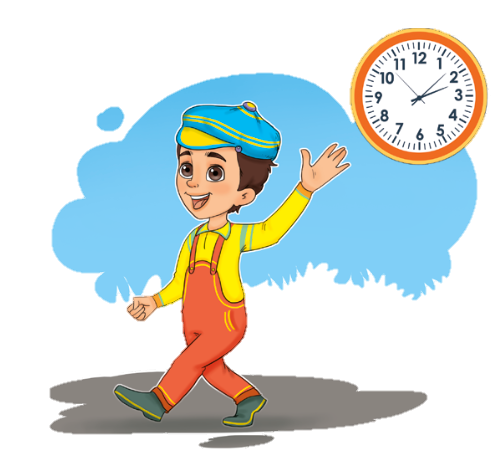 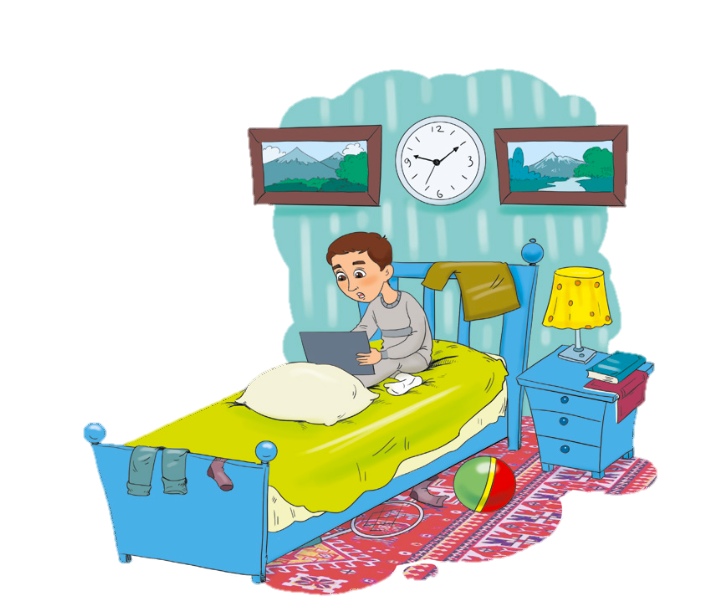 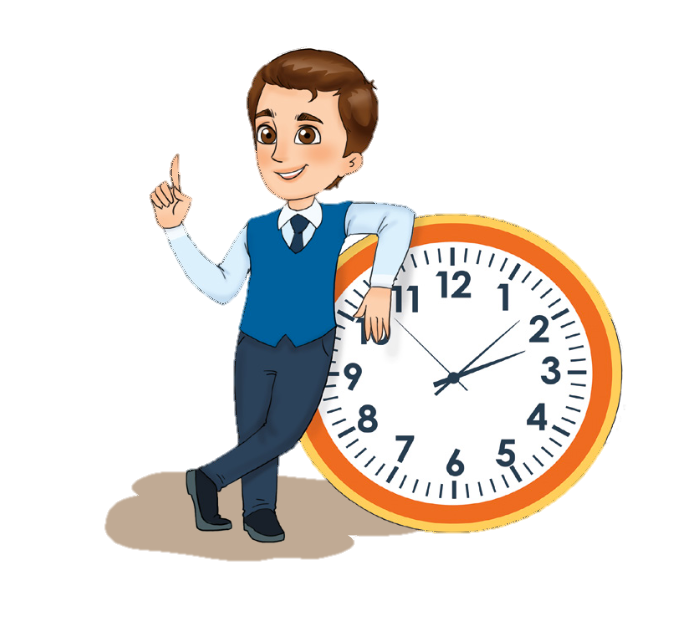 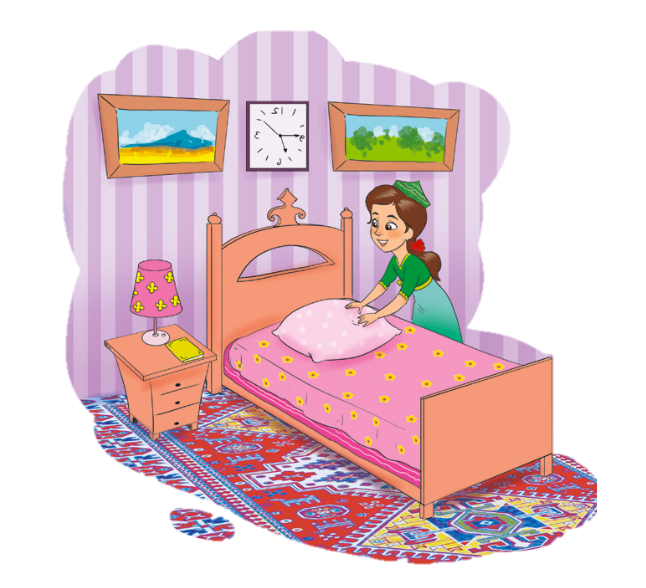 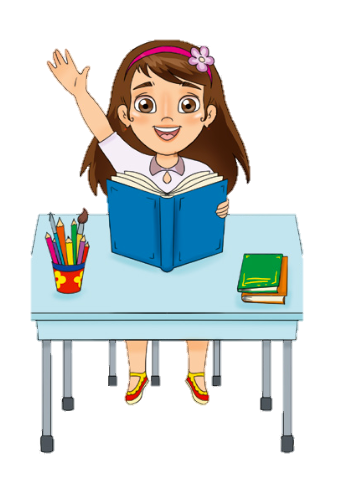 Gulnora juda tartibli qiz.
.
Vazifani mustaqil bajaring.
Vazifani mustaqil bajaring.
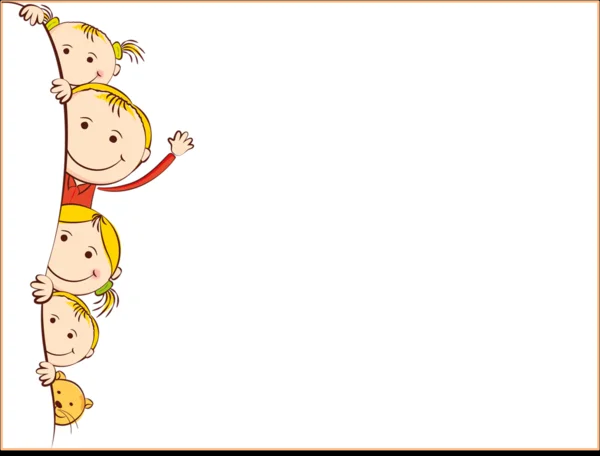 E’tiboringiz uchun rahmat!